Річний звіт про діяльність Класичного фахового коледжуСумського державного університету
2020 р.
ПІДСУМКИ ВСТУПНОЇ КАМПАНІЇ-2020
На перший курс прийнято у 2020 році   263 студента  (у 2019р – 236 чол)  
 З них:
фаховий молодший бакалавр (денна форма);
фаховий молодший бакалавр (заочна форма);
молодший бакалавр (денна форма).
КОНТИНГЕНТ СТУДЕНТІВ
ФІНАНСОВИЙ СТАН
Співвідношення бюджетних коштів та коштів спеціального фонду відповідно складає 96% та 4%  (у 2019 році: 92% та 8%).
ВИПУСК ТА ПРОДОВЖЕННЯ НАВЧАННЯ
З 235 випускників коледжу денної форми навчання 61 чол. продовжили навчання в Конотопському інституті та у СумДУ, а саме:
в КІ СумДУ на денну форму навчання - 40 чол. (у 2019 р. – 57 чол.);
в КІ СумДУ на заочну форму навчання – 15 чол. (у 2019 р. – 20 чол.);
в СумДУ – 8 чол. (у 2019 р. – 6 чол.). 
	До КІСумДУ та базового вузу вступило 
26 % випускників
КАДРОВИЙ ПОТЕНЦІАЛ
вища категорія – 40 чол.
1 категорія – 20 чол.
2 категорія – 7 чол.
спеціаліст – 11 чол.
кандидати наук 
(штатні працівники) – 7 чол.
ПІДВИЩЕННЯ КВАЛІФІКАЦІЇ на базі:
Сумського державного університету - 85;
 Сумського центру перепідготовки та підвищення кваліфікації – 9;
 Харківського національного автомобільно-дорожнього університету – 4;
Науково-методичного центру інформаційно-аналітичного забезпечення вищих навчальних закладів "Агроосвіта"– 2;
Глухівського національного педагогічного 
університету  імені Олександра Довженка – 1.
У 2020 році нагороджено працівників закладу:
Нагрудним знаком «Відмінник освіти» – 2 чол.
Подяками Міністерства освіти і науки України – 3 чол.
Грамотами Верховної Ради України – 3 чол.
МІЖНАРОДНА СПІВПРАЦЯ
участь студентів у міжнародному проєкті «Mein Beruf, meine Moglichkeiten heute»;
співпраця з партнерами «Відень» (Австрія);
партнерство з  Škoda Transportation ; 
заключено меморандум про співпрацю з «AIR SUPPLY SOLUTIONS»  (Пльзень, Чехія).
ОСНОВНІ НАУКОВІ ТА НАУКОВО-МЕТОДИЧНІ РЕЗУЛЬТАТИ
Участь у конференціях: 
міжнародних – 4 публікації (тези): м.Дніпро, м.Глухів;
всеукраїнських – 11 публікацій (тези): м.Маріуполь, м.Суми;   
звітних -  40 публікацій (тези): м.Конотоп;
2. Опубліковано 2 статті у фахових виданнях;
3. На базі коледжу проведено  науково-практичну конференцію
АКРЕДИТАЦІЯ ТА ЛІЦЕНЗУВАННЯ
акредитовано дві освітні програми за освітньо-кваліфікаційним рівнем «молодший спеціаліст»;
ліцензовано спеціальність  017. Фізична культура і спорт  (освітній ступінь «молодший бакалавр»)
У 2020 році сукупний ліцензований обсяг провадження освітньої діяльності збільшився на 2,7%
ВИХОВНА РОБОТА
продовжено співпрацю з БФ «Відень»;
за участі викладачів коледжу в місті започатковано осередок Національної скаутської організації України «ПЛАСТ»;
відправлена до друку книга «Крізь призму спортивного гарту. Історія розвитку фізичної культури і спорту Конотопського ПОЛІТЕХУ: дати, імена, здобутки»
СПОРТ
ПОНОМАРЬОВА Карина - І місце на Чемпіонаті Європи (шокотан-карате, дівчата 17-18 років);
ЦИБУЛЬКО Олександр, ГЕГЕЛЬ  Олександр - чемпіони  України з греко-римської боротьби серед кадетів;  
КАВЕРЗІНА Ганна – майстер спорту України, чемпіонка України з пляжного футболу
РОЗВИТОК МАТЕРІАЛЬНОЇ БАЗИ
Зроблено капітальний ремонт:
методичного кабінету;  
душу в гуртожитку;
даху майстерень (165 м2)
2. Облаштовано:
 2 класи для автошколи;
майстерню професійної  підготовки
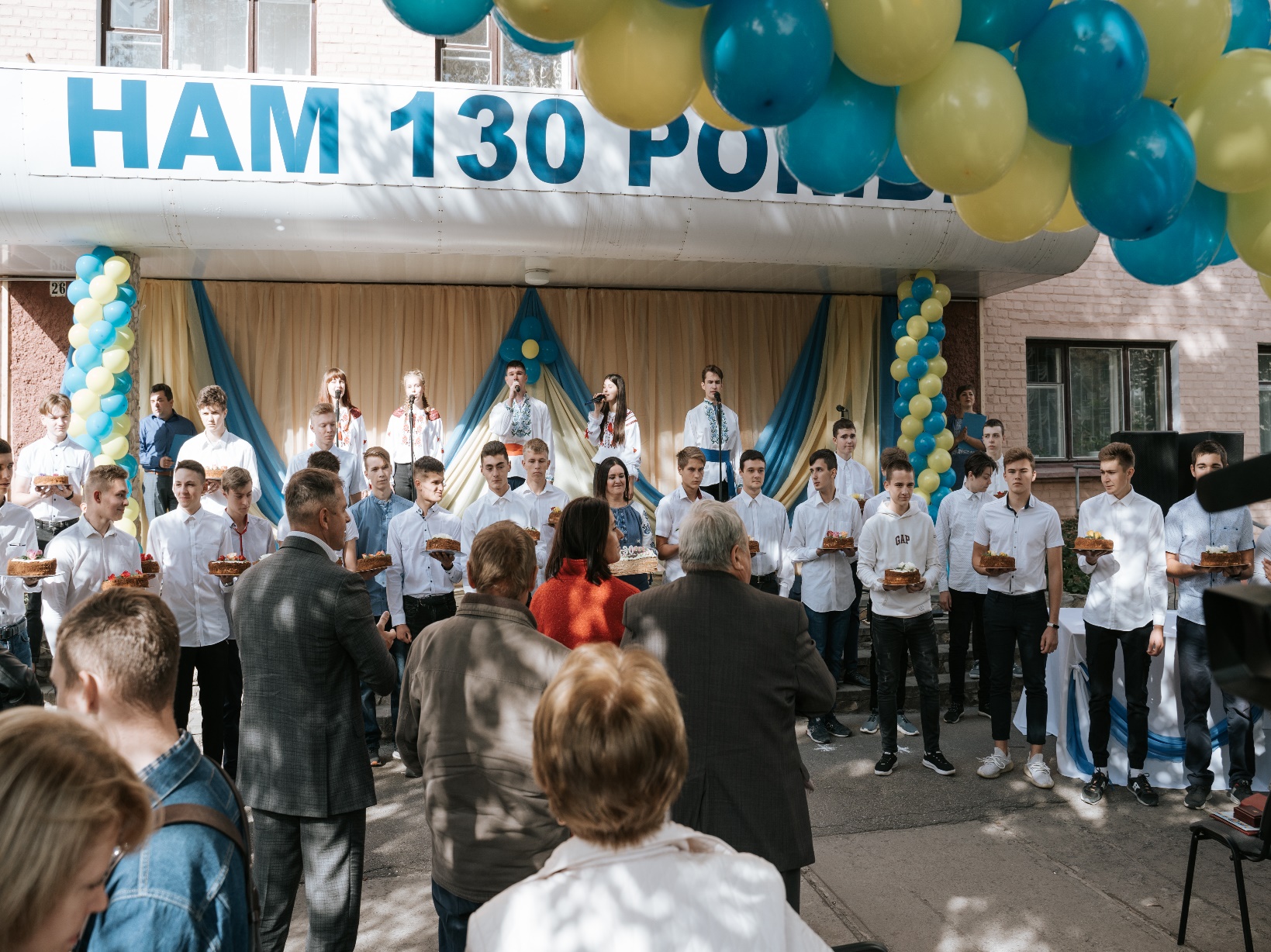